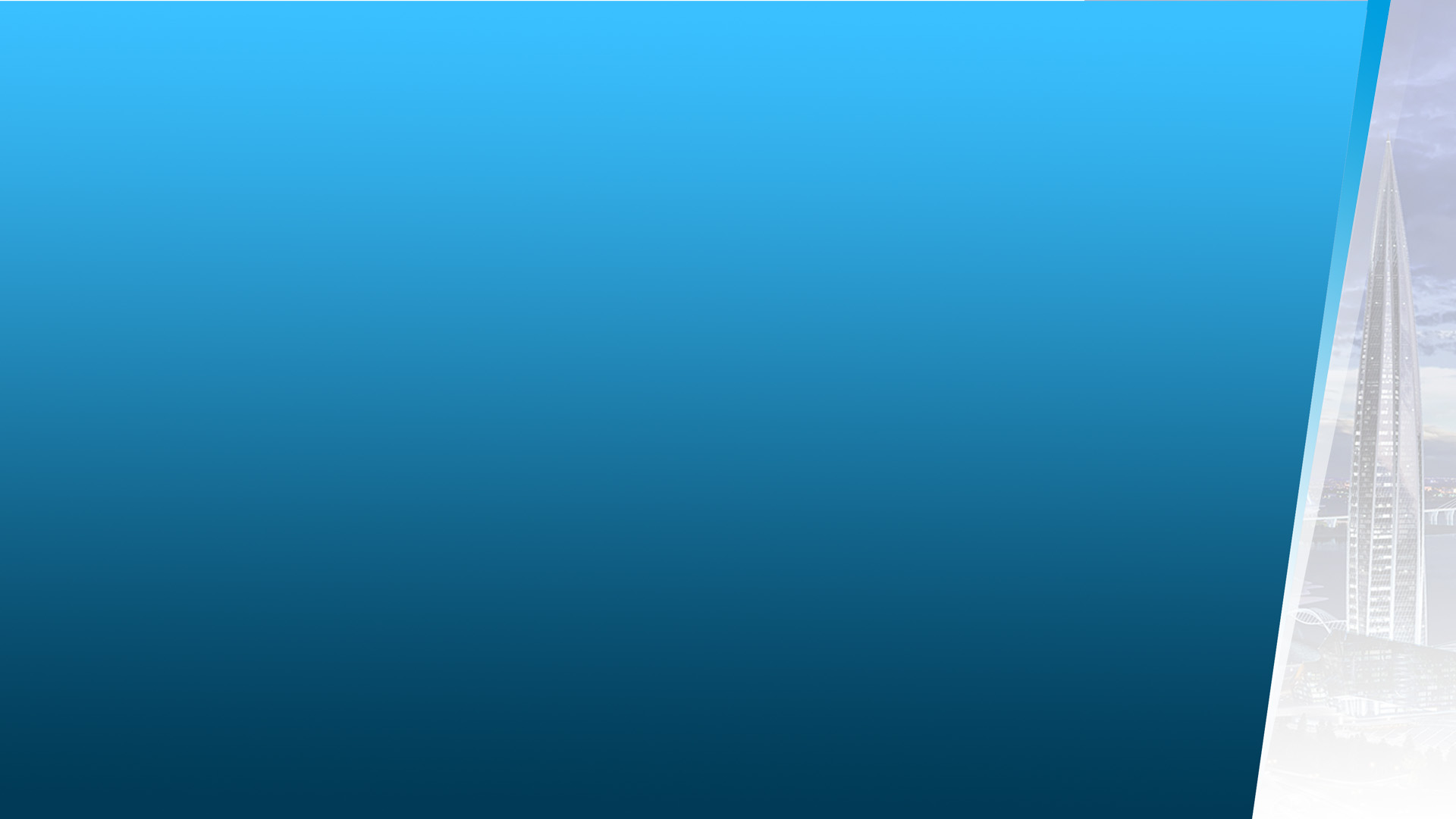 Метакомпетенции, необходимые для организации эффективного наставничества
Мазур Ольга Ивановна,
заместитель директора ГБУ ДППО ЦПКС 
«Информационно-методический центр» 
Приморского района Санкт-Петербурга
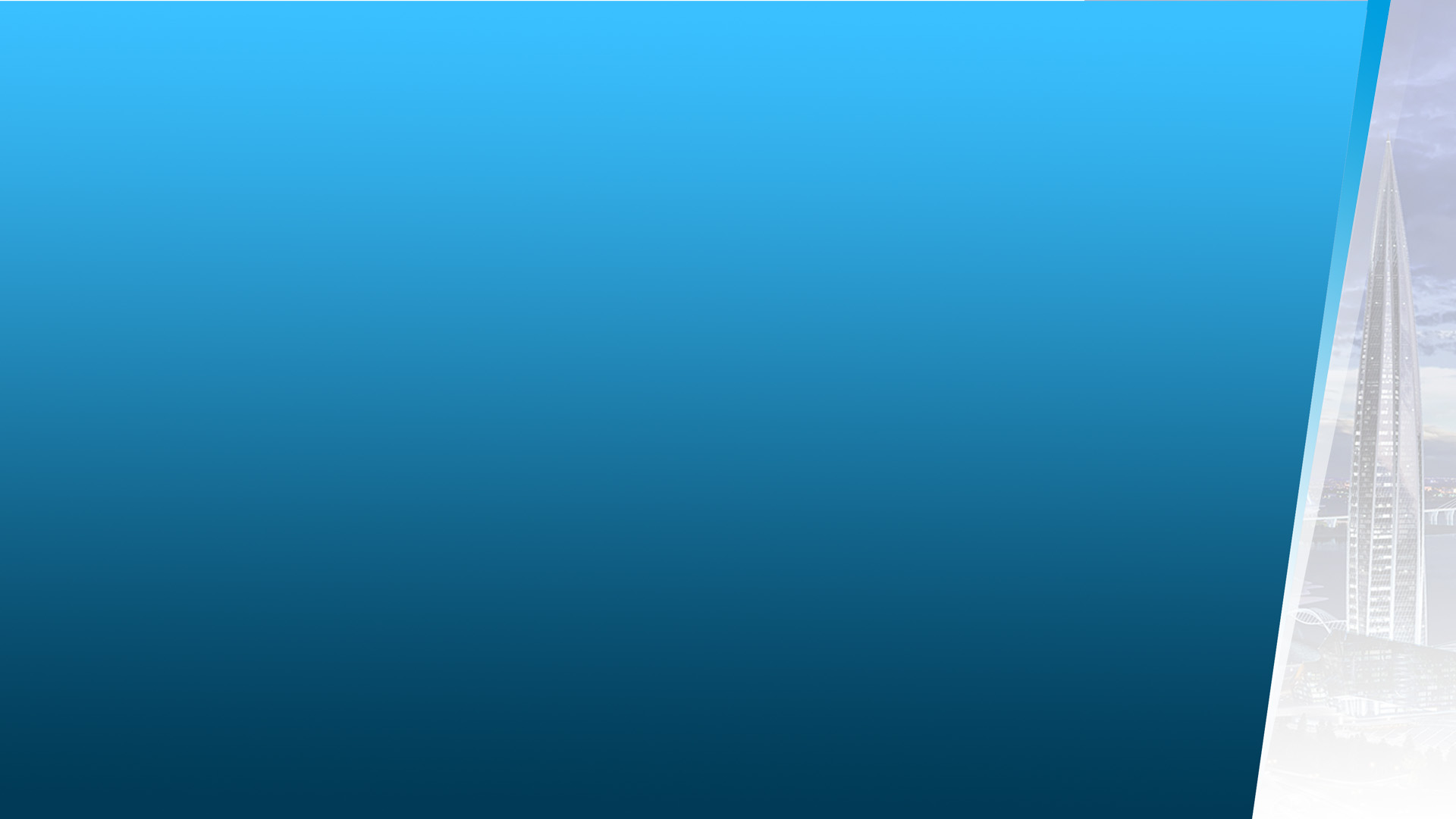 Почему наставничество актуально в современном мире?
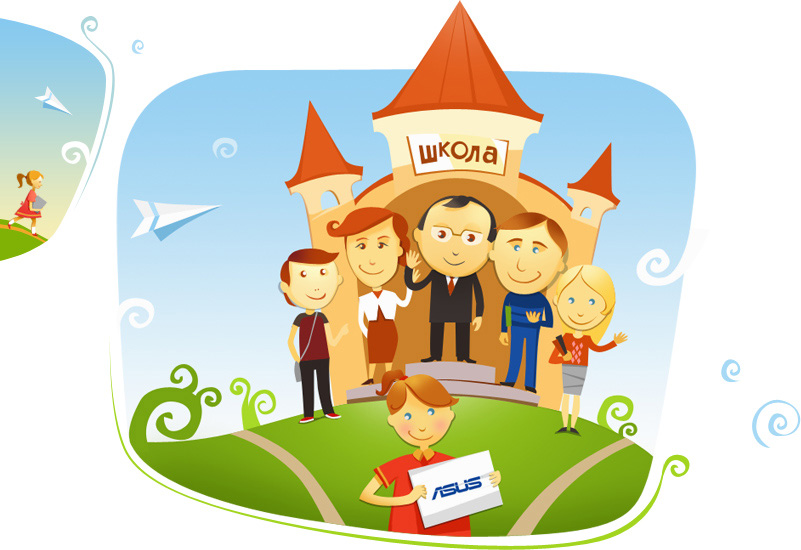 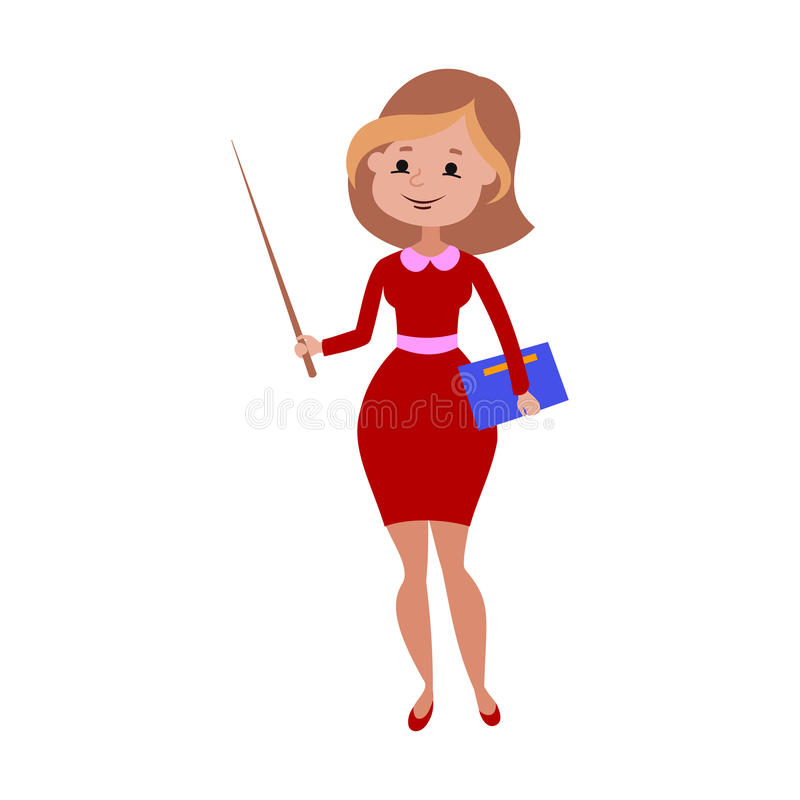 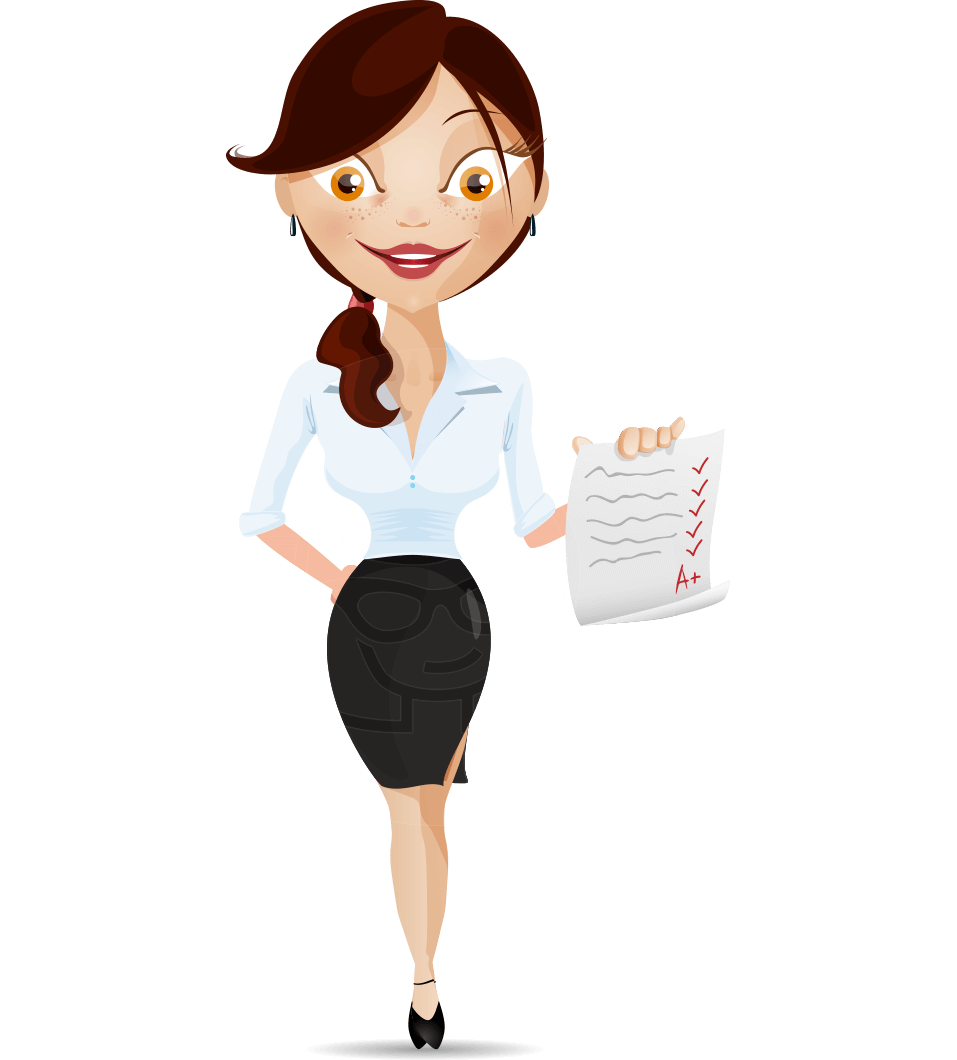 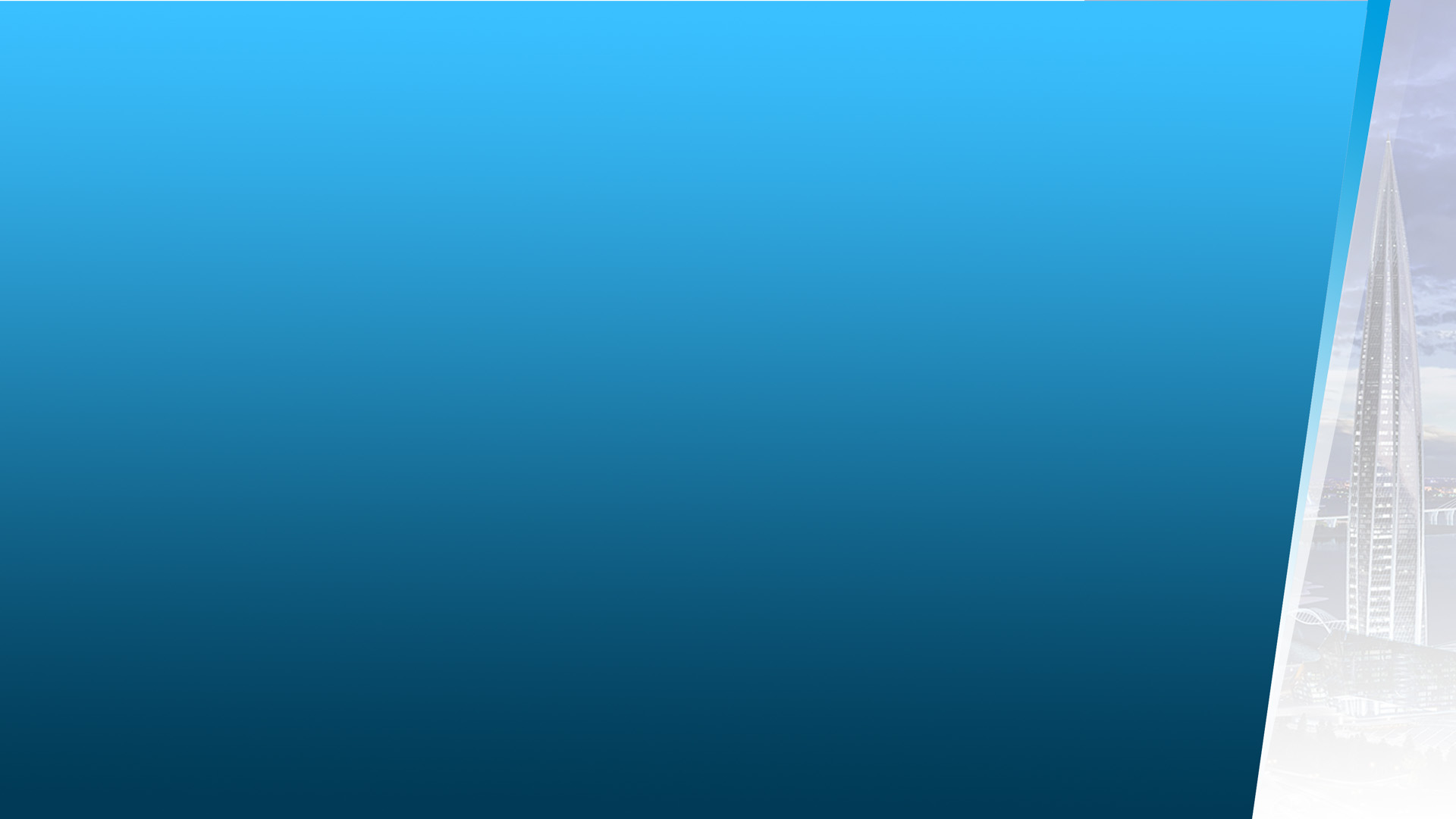 Переход 
к миру будущего
SPOD
Steady – устойчивый 
Predictable – предсказуемый
Ordinary – простой 
Definite – определенный
VUCA
Volatility – нестабильный 
Volatility – нестабильный  Uncertainty – неопределенный  Complexity – сложный
Ambiguity – неоднозначный
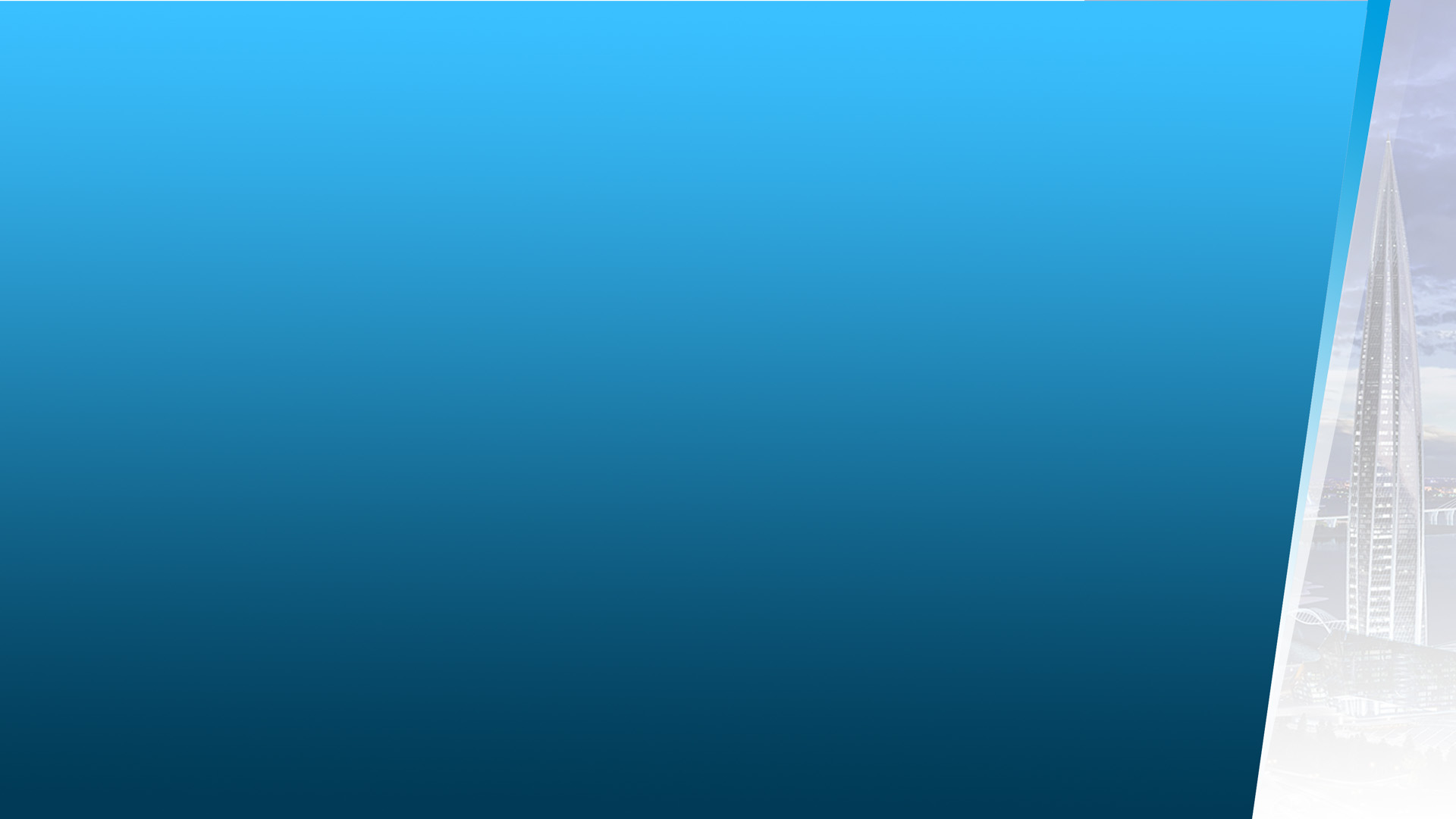 Изменения в мире VUCA
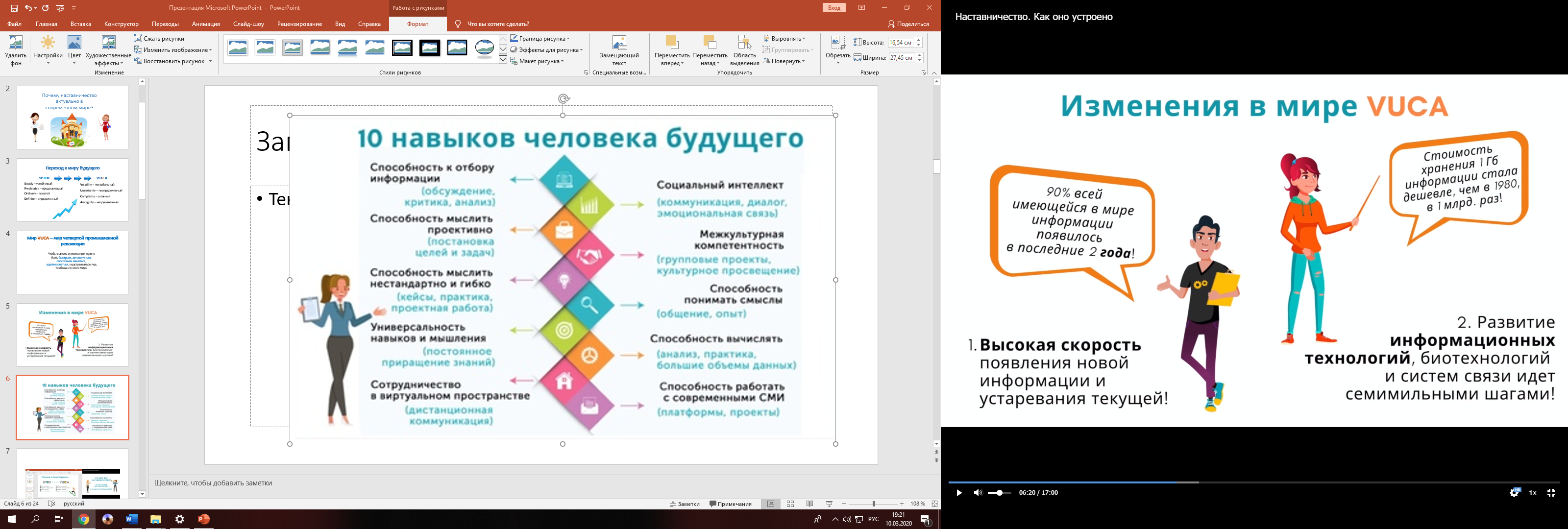 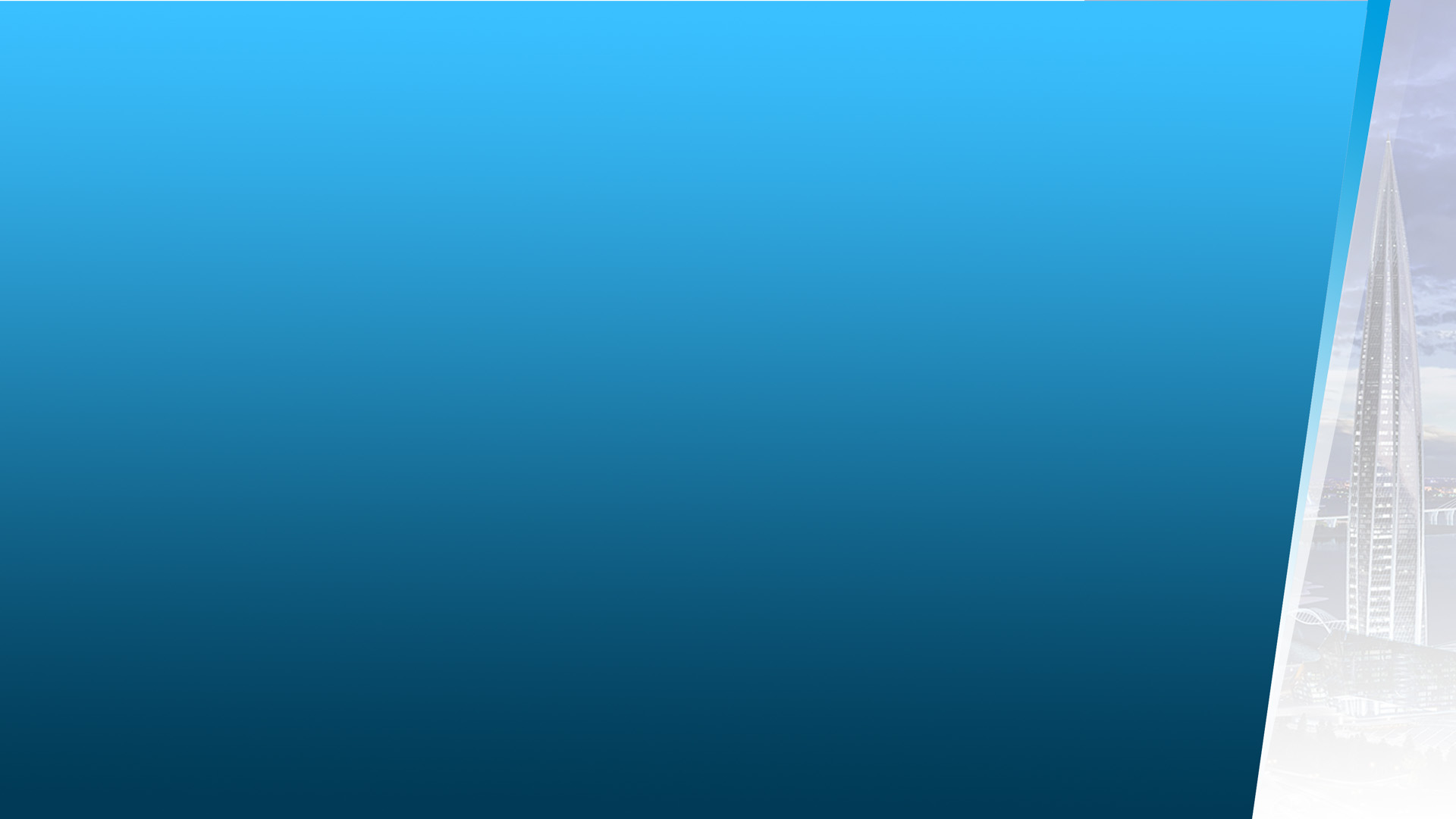 Изменения в мире VUCA
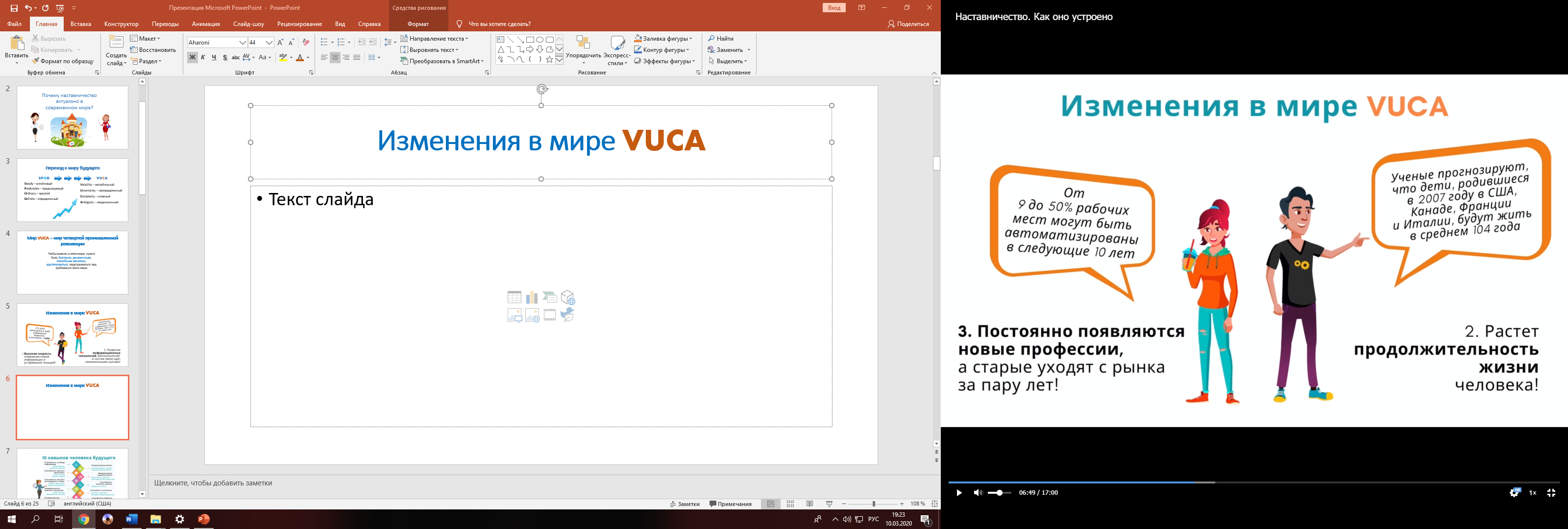 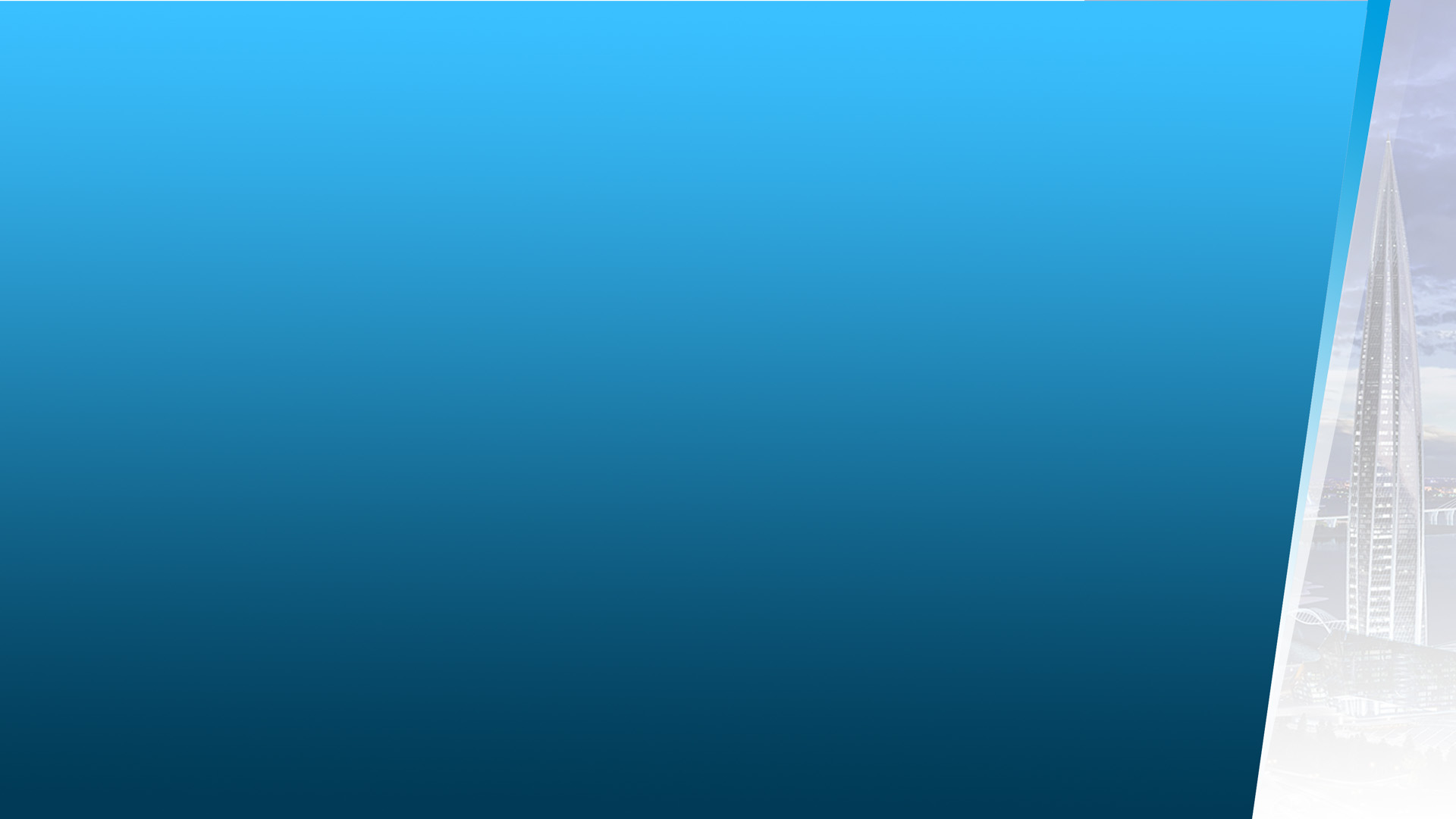 Чтобы выжить мире VUCA, нужно быть быстрым, динамичным, способным меняться, адаптироваться, подстраиваться под требования этого мира
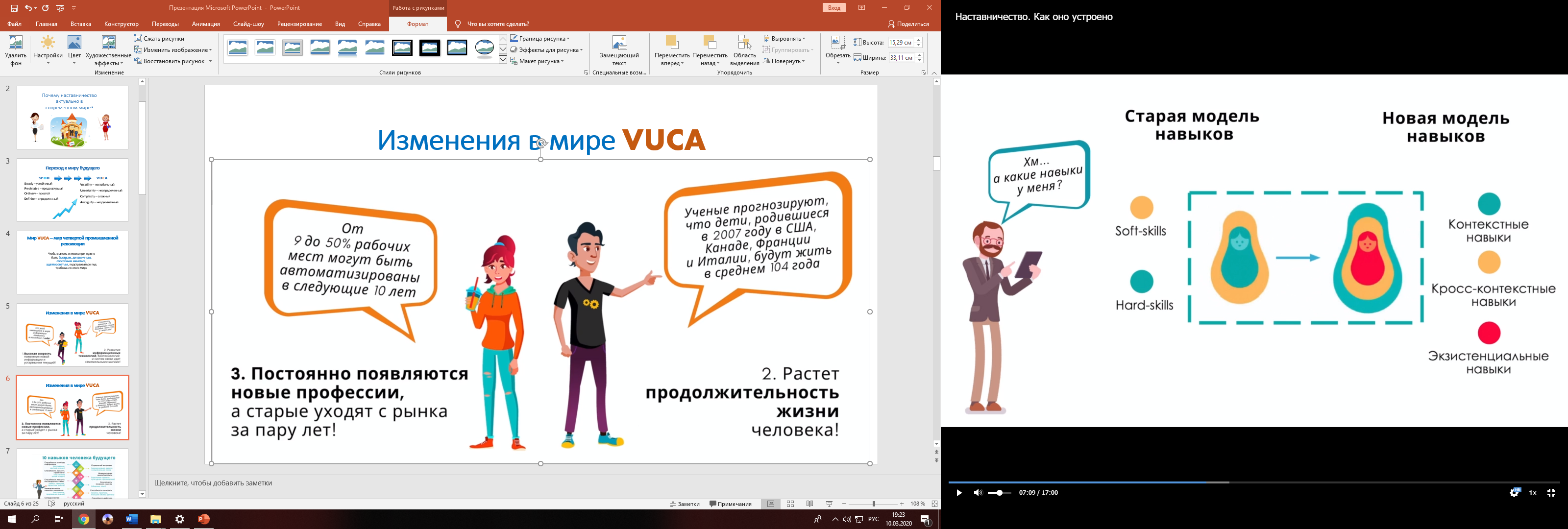 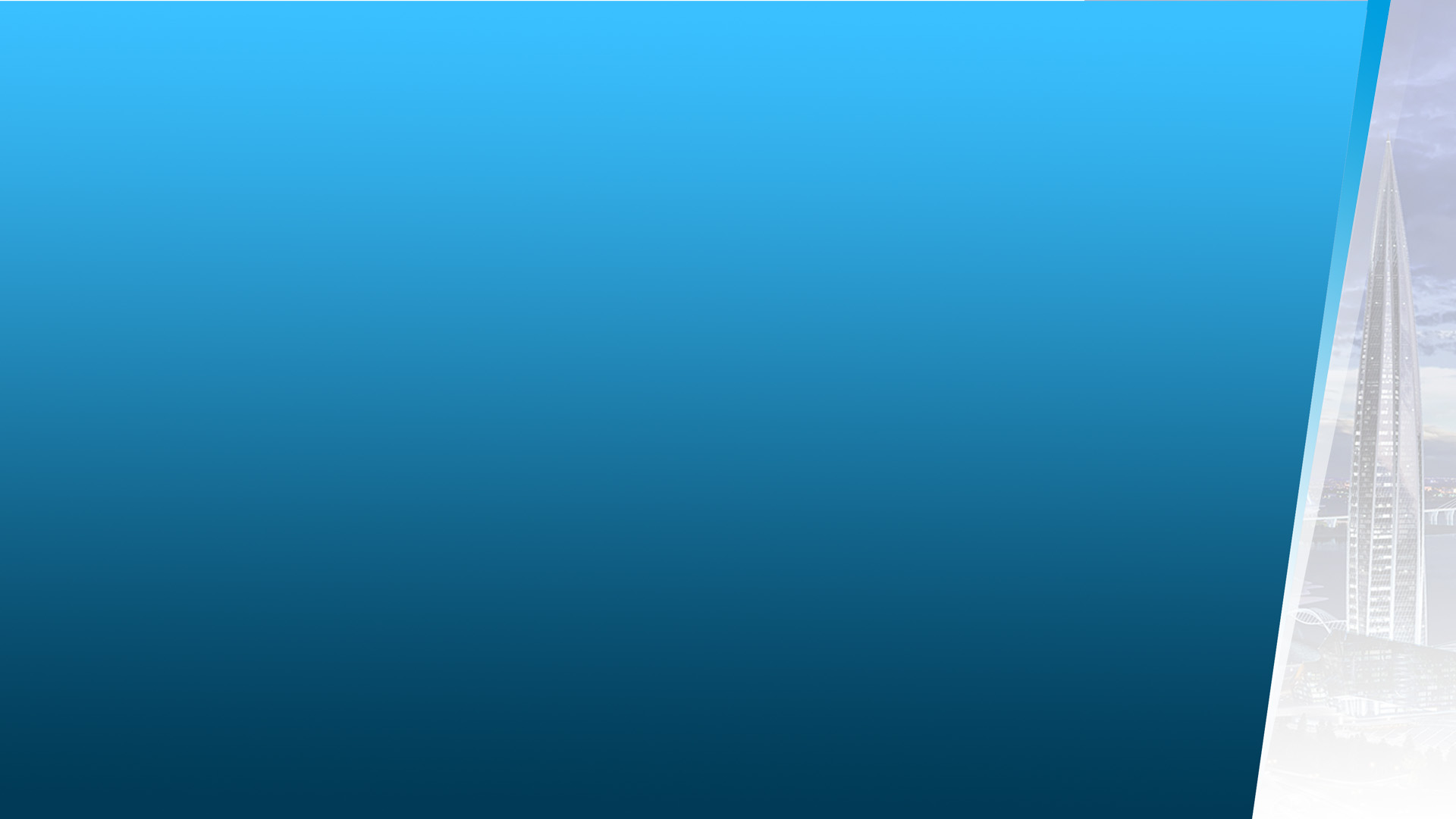 ОСНОВНЫЕ КОМПЕТЕНЦИИ
Метапредметные
Личностные
Предметные
Метакомпетенции – способность формировать у себя новые навыки и компетенции самостоятельно, а не только манипулировать полученными извне знаниями и навыками
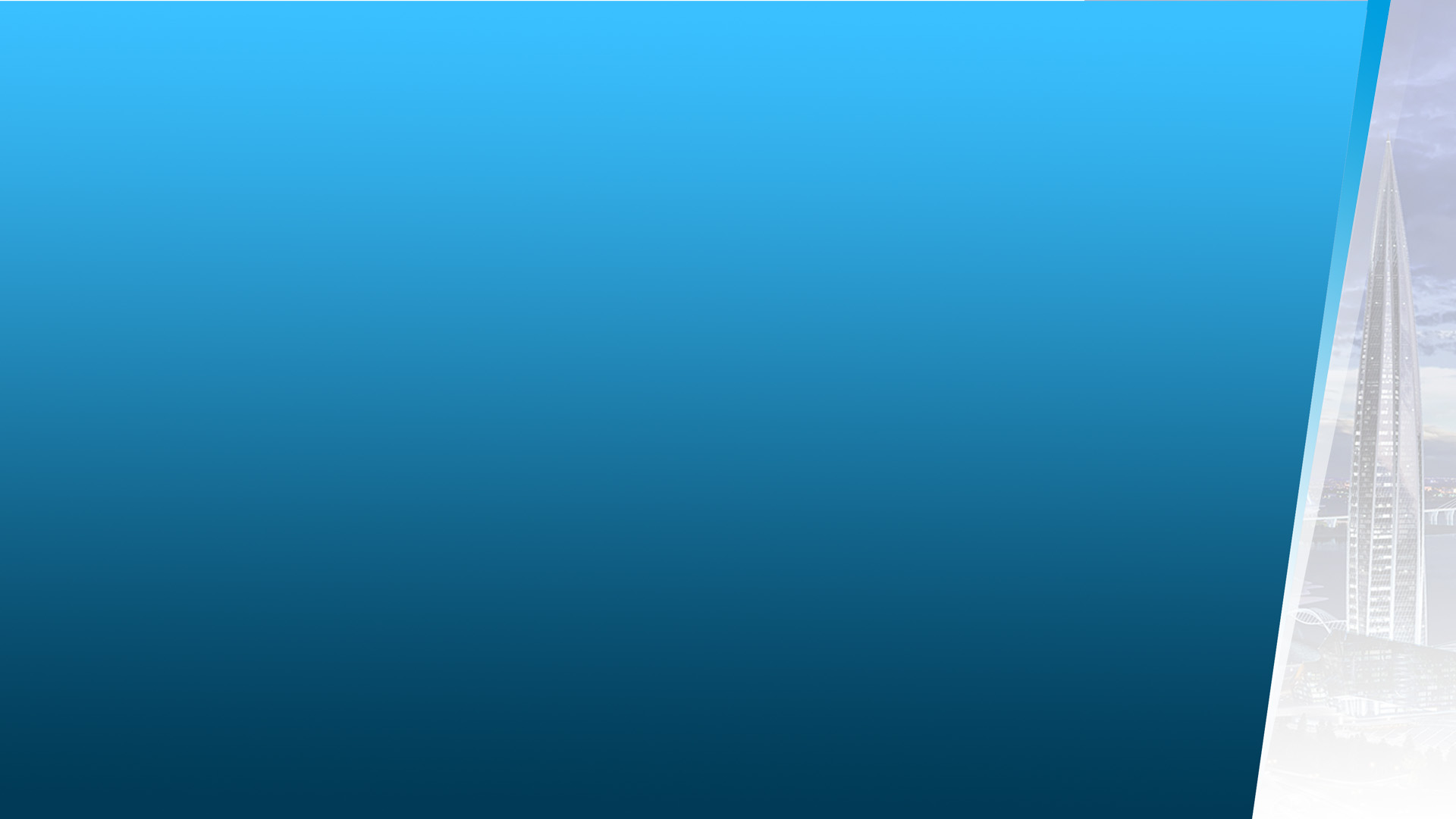 10 навыков человека будущего
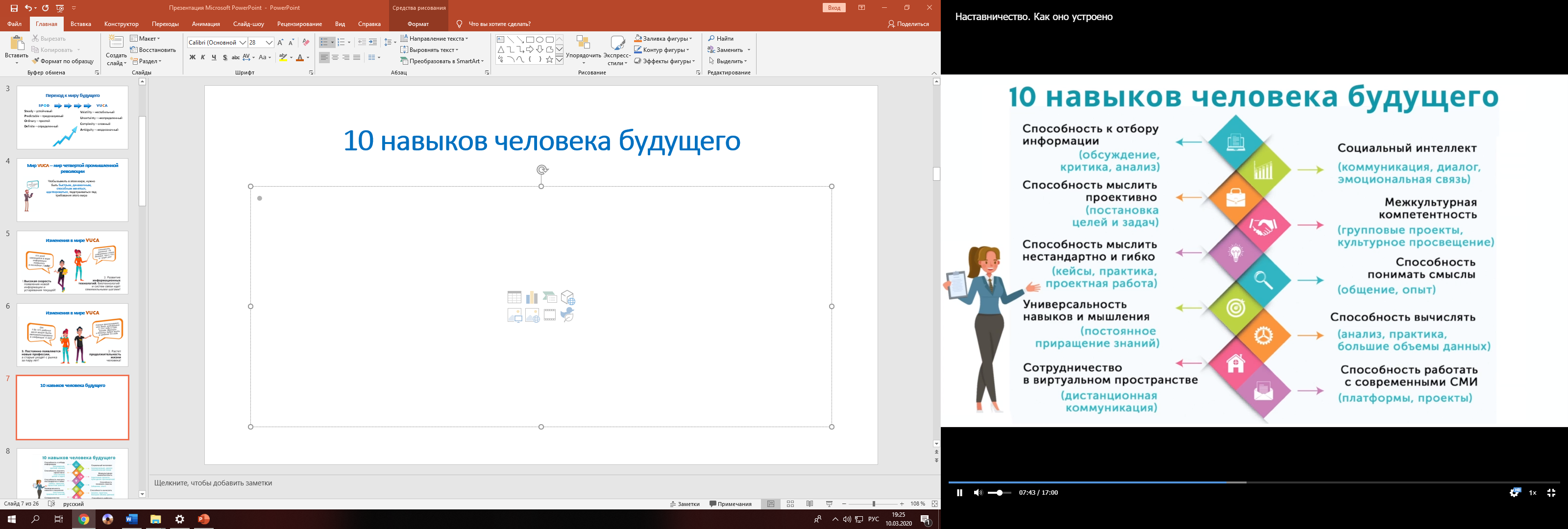 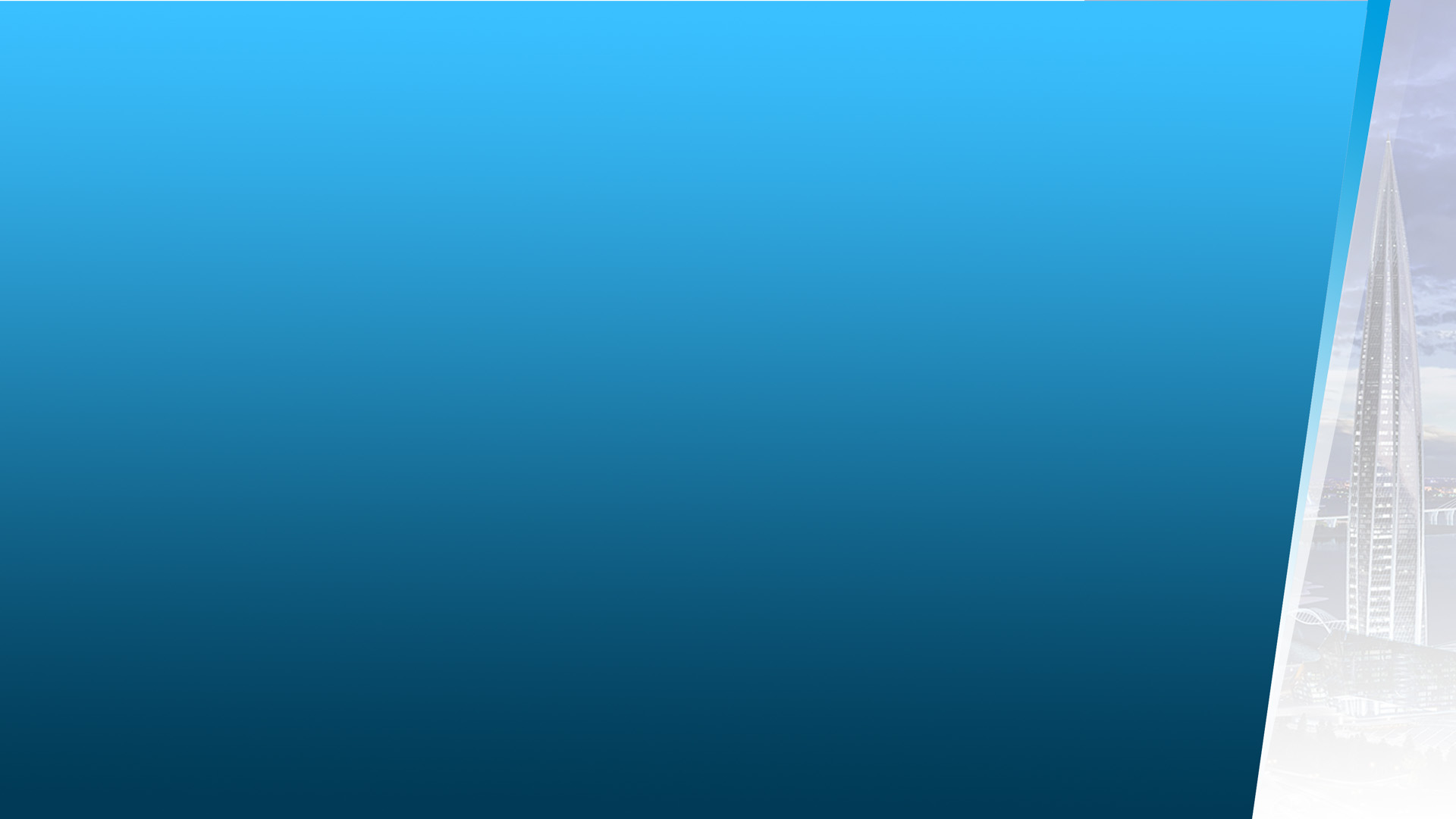 Какие качества должны быть у наставника?

Наставник – какой он?
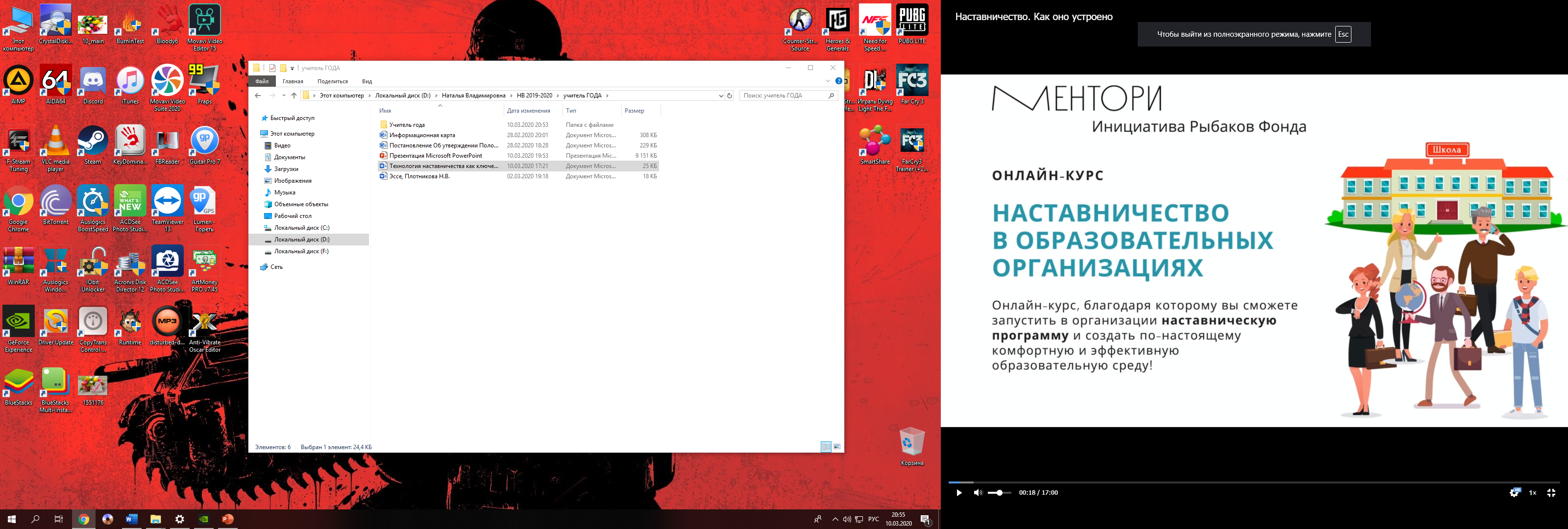 Сотрудничество 
и сотворчество
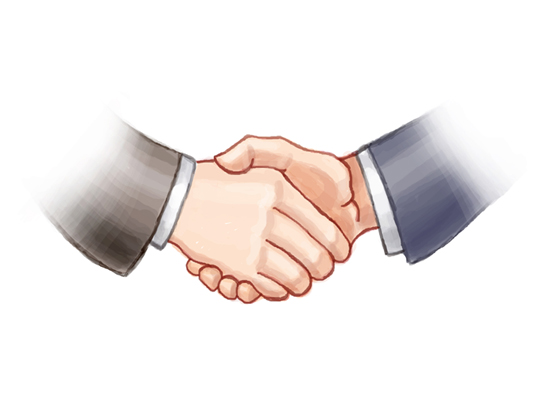 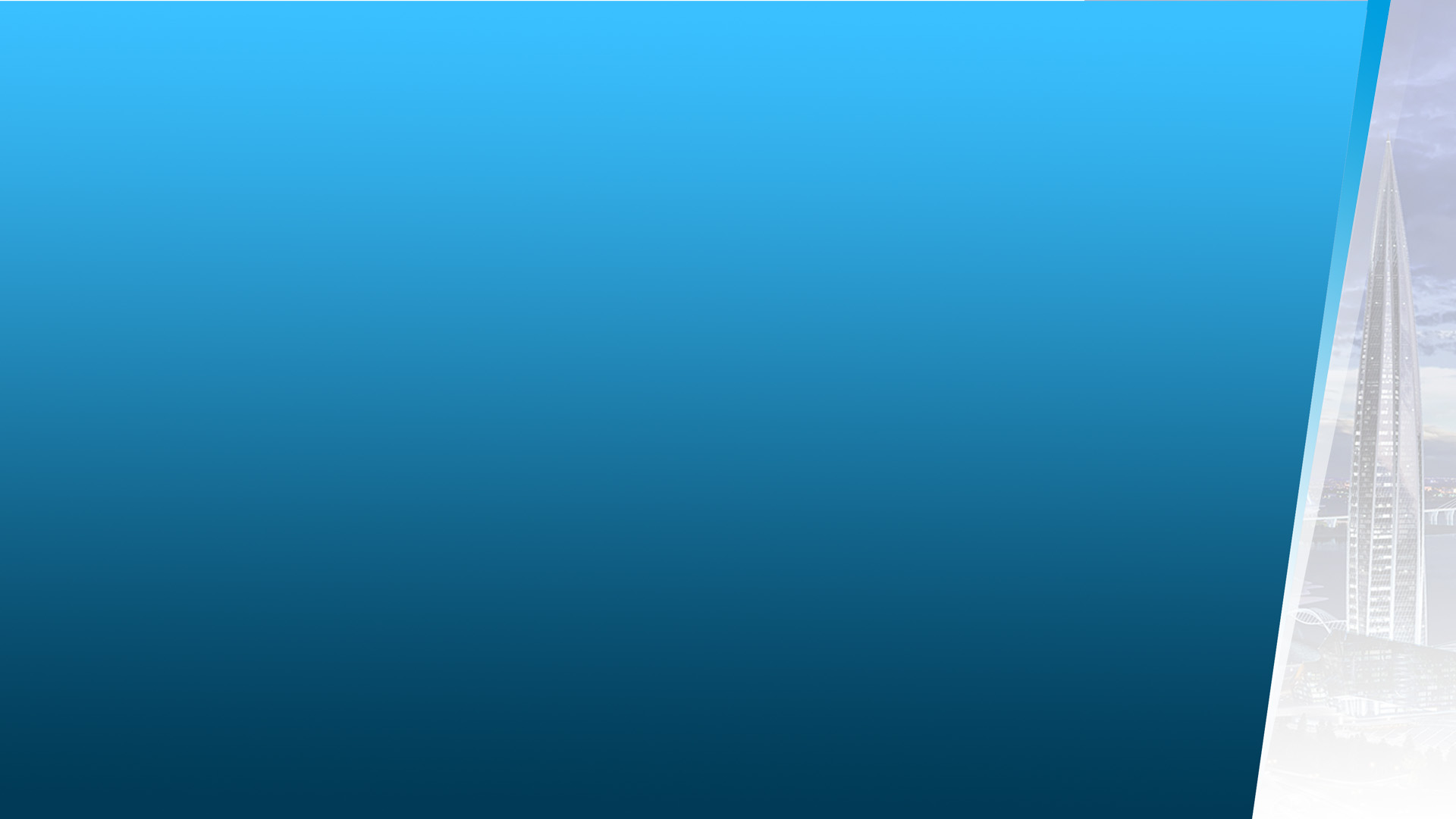 ЦЕЛЬ НАСТАВНИЧЕСТВА
Создать условия 
для формирования 
метакомпетентности обучающихся
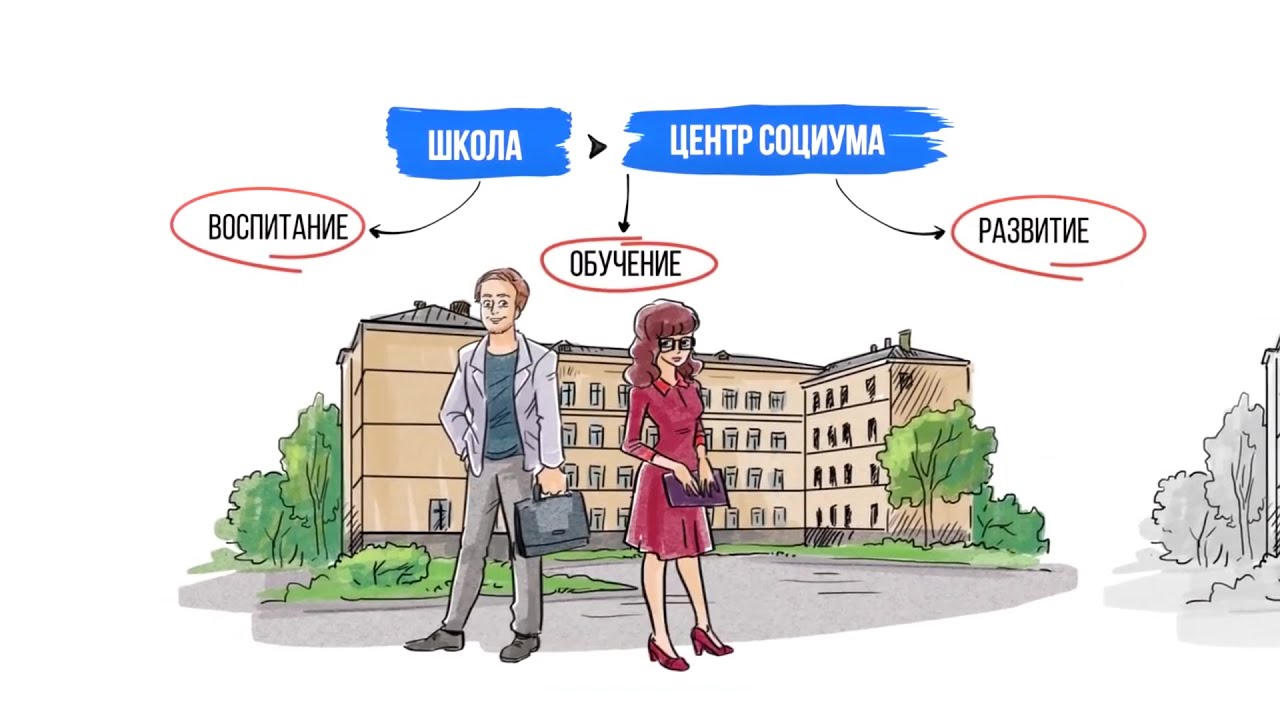 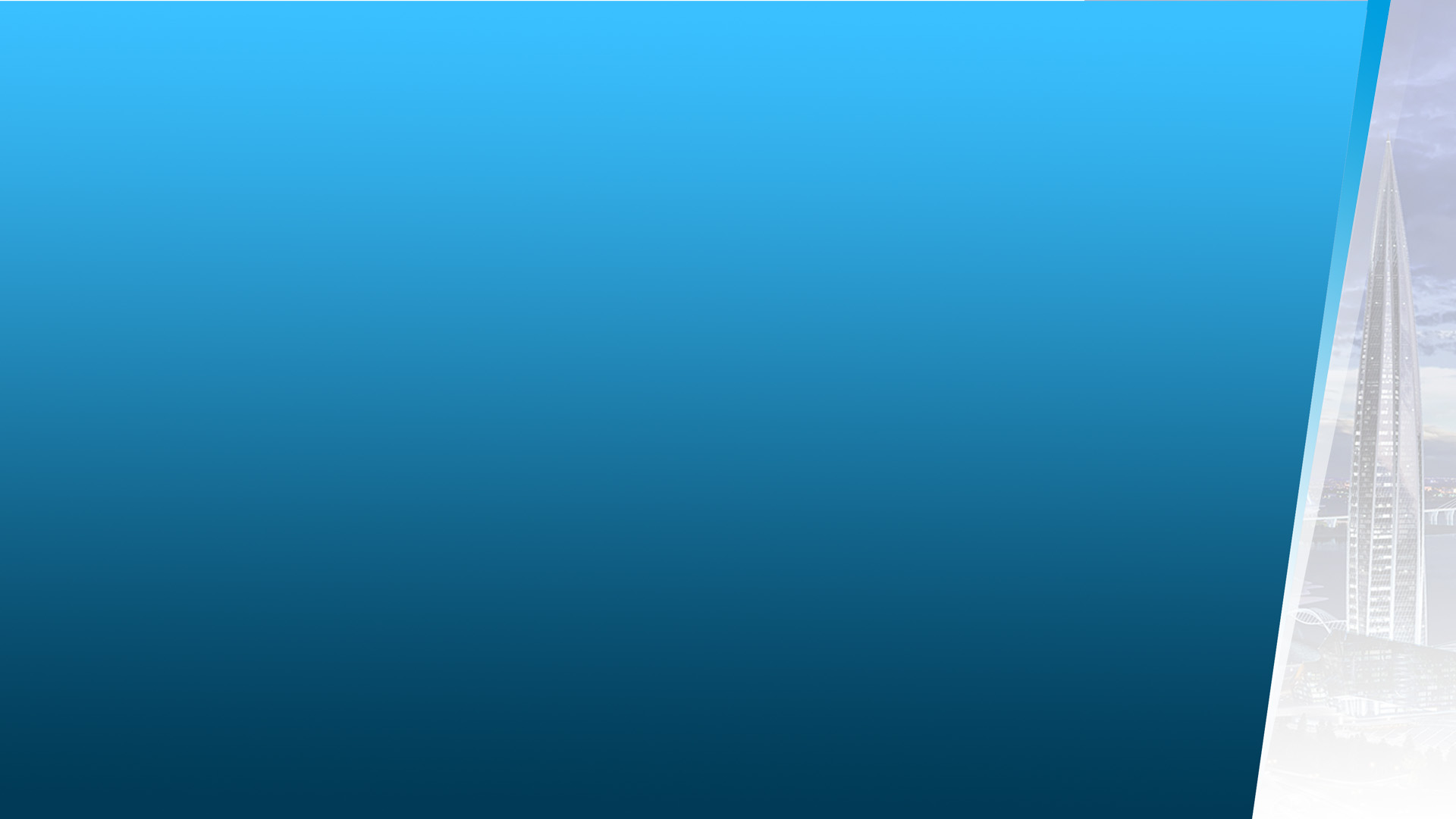 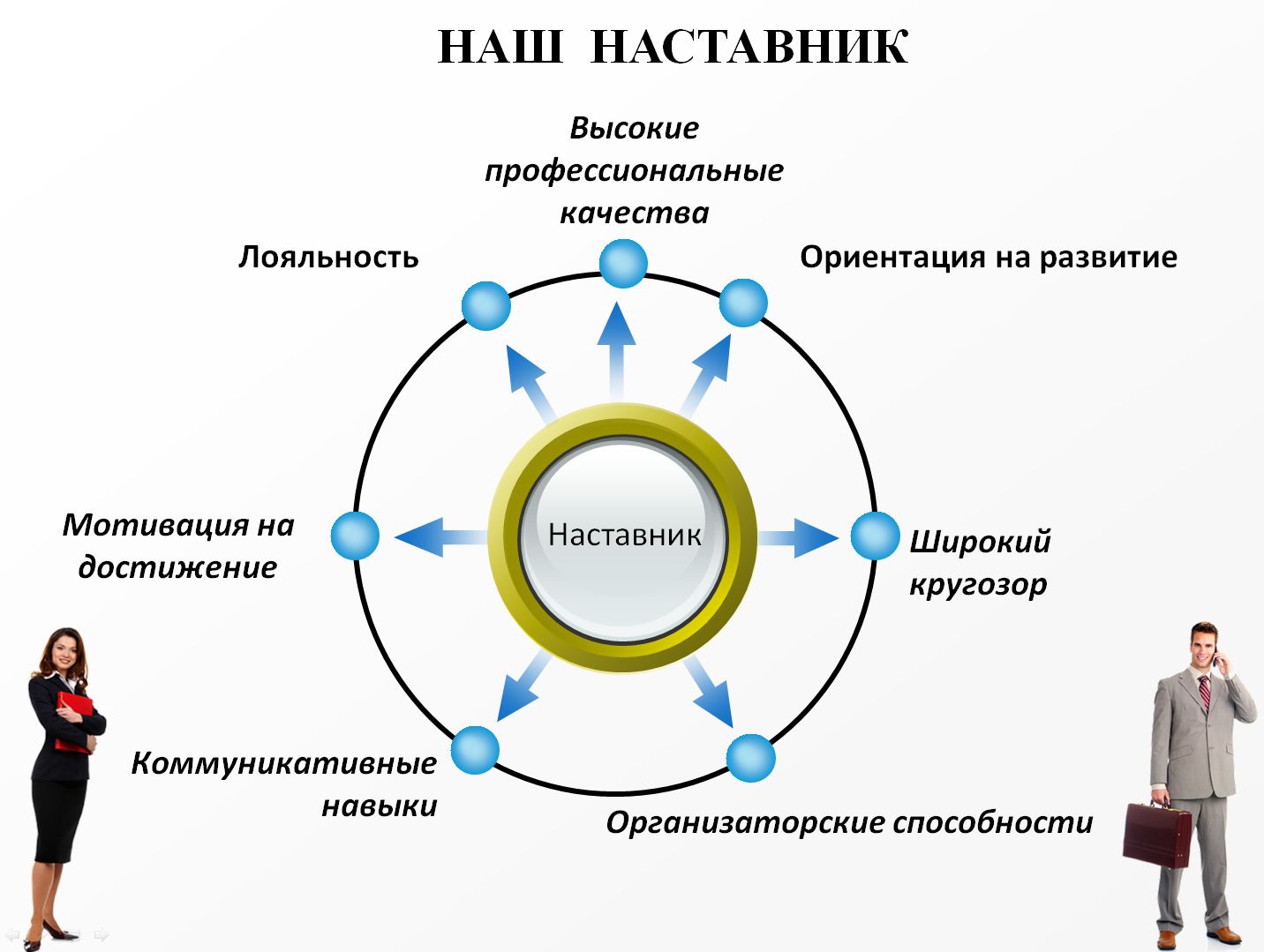 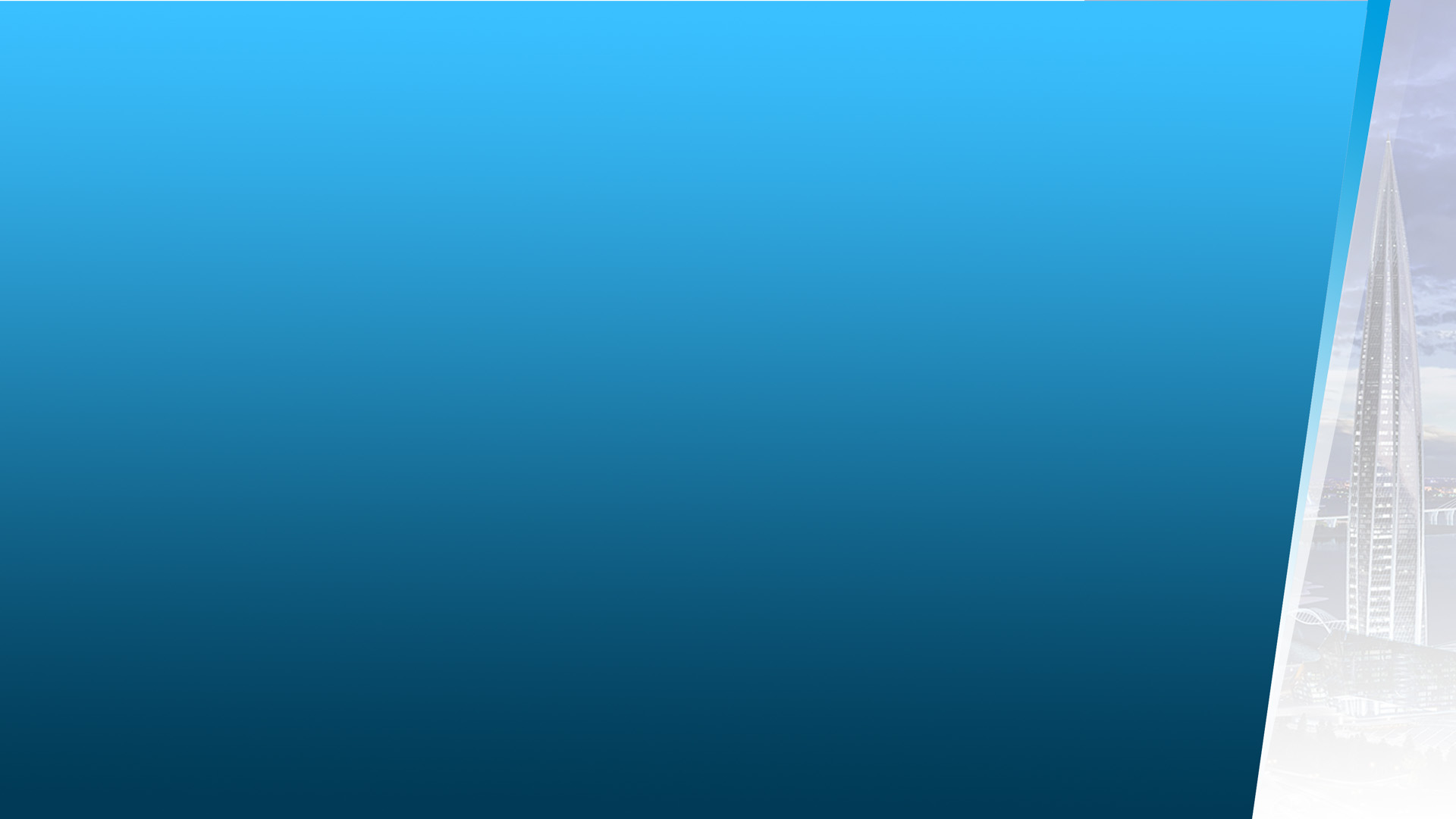 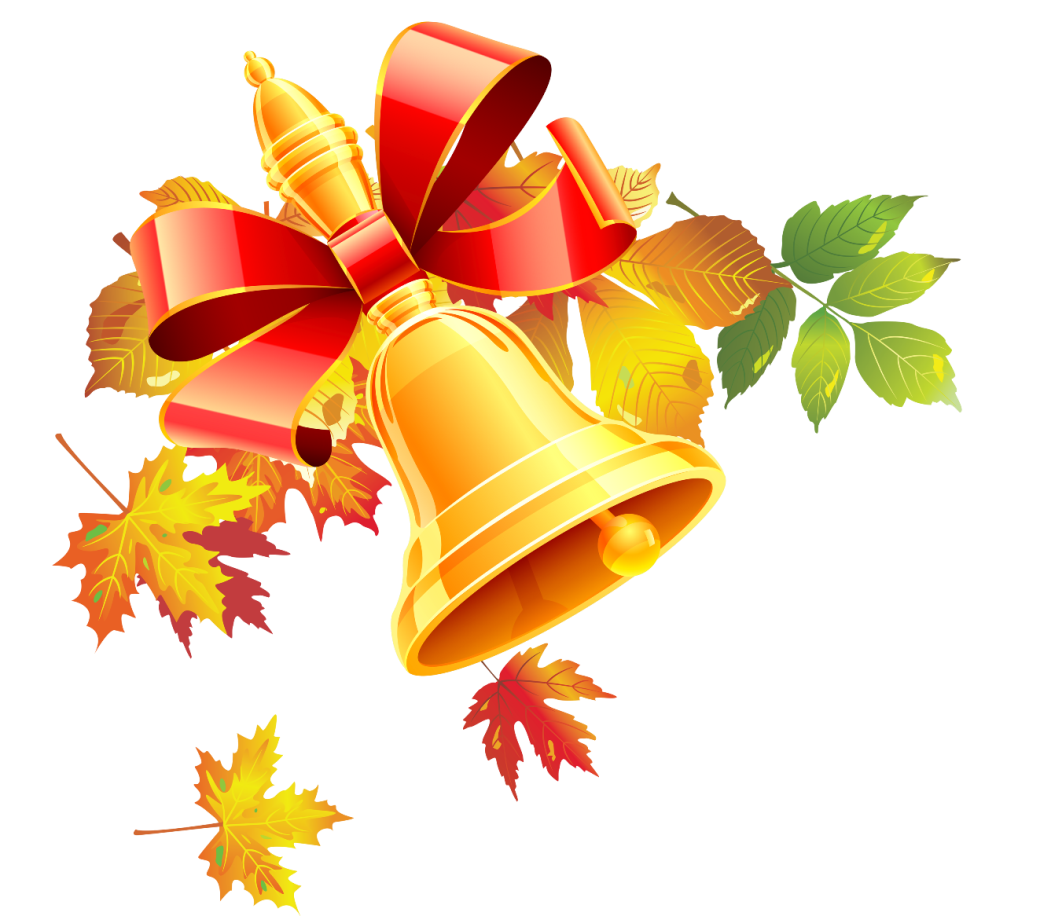 СПАСИБО 
ЗА ВНИМАНИЕ!